GNSS Best Practices
NGS Brown Bag
March 11, 2025

Dan Martin
Northeast Regional Geodetic Advisor
Dan.martin@noaa.gov
240-676-4762
The use of GNSS technology has become common within the surveying profession.  This is especially true when it comes to the use of real-time techniques (Real-Time Kinematic) and Real-Time Networks (RTN).  These techniques offer methods that significantly increase productivity, with little degradation of accuracy.  But a tool by itself does not produce accuracy or confidence.  The procedures used, and attention to detail by the user is what helps to ensure you achieve the results you are aiming for.  In this workshop, we will discuss the GNSS tools and techniques that are available, their adequacy for common survey tasks, and take an in-depth look at “best practices” that have been developed by practitioners that are designed to catch blunders, eliminate common systematic errors, and increase confidence in survey results.  We will also look at the newly released NGS Standards and Specifications, which include the use of Real-Time techniques, and provide research showing why certain specifications or techniques are required.
03/11/2025
2
Matching the tech to the task
Intended use, accuracy, resources
Best practices (general)
Best practices
Equip. maint., Errors, Redundancy, Validation
NOAA Technical Memorandum NOS NGS 92
03/11/2025
3
Techniques we will cover
Static (OPUS) (H&V)
Real-Time Network (RTN) (H&V)
Real-Time (RTK), i.e., base/rover
Post-Processed (OPUS-Projects) (H&V) or Vendor Post-Processed
03/11/2025
4
Planning Your Project
Exploring the requirements for planning a successful GNSS project for submission to NGS for publication……….Or ANY GNSS project for that matter!!
What survey marks will I use as control?
What new marks do I need?
How accurate does my survey need to be?
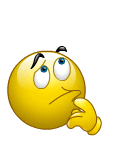 What survey method is most efficient?
What is the project’s objective?
03/11/2025
5
[Speaker Notes: Geometric coordinates are always considered a triplet: Lat, Lon, EH. So height accuracy always plays into the equation, regardless of whether or not you want NAVD 88.]
Technique used…which one?
Technique is determined by a number of factors
What is the intended outcome, i.e., what activity is the positioning supporting?
What is the intended accuracy or precision?
What resources are available?
How long do the coordinates need to be maintained/used/checked
03/11/2025
6
Intended Use/Activity
Position relative to a datum (NAD 83 and/or NAVD 88)
All Techniques suitable
What is the intended accuracy relative to the datum?
Do you have the resources to utilize the technique to achieve required accuracy?
Will these coordinates need to be maintained?
03/11/2025
7
OPUS Accuracy (Datum)
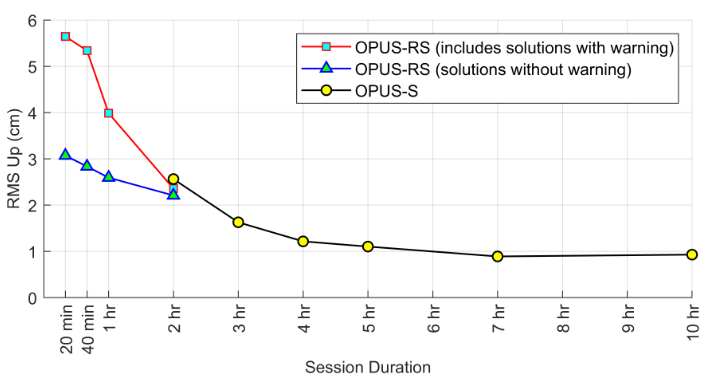 Approximately 3 cm and 5 cm at 95% for 2 hours and four hours respectively
03/11/2025
8
95% Confidence
± 5.0 cm, vertical
± 2.5 cm, horizontal

Or similar to accuracy of a 2-h OPUS-S solution!
RT Accuracy (Datum)
[Allahyari el al. 2018]
03/11/2025
9
Summary on RT Accuracy
RTNs in Oregon and South Carolina produced similar results
NRTK is more accurate than SRTK, especially vertically
HRMSE = 1.0 to 1.8 cm for both NRTK and SRTK 
VRMSE = 3.1 to 4.7 cm for SRTK
VRMSE = 2.0 to 2.7 cm for NRTK
VRMSE @ 95% = 3.9 to 5.3 cm
GPS+GLONASS is slightly more accurate than GPS-only
Accuracy hardly improves with session duration, especially after 5 minutes
T = 3 to 5 minutes appears optimal
03/11/2025
10
[Speaker Notes: It seems that in real-time, it is readily possible to measure an ellipsoid height to less than 5 cm at 95% confidence using NRTK.  This error could be further reduced by taking multiple repeat NRTK observations on the same mark.]
Repeat Occupations
Accuracy improves even more by making repeat occupations on marks
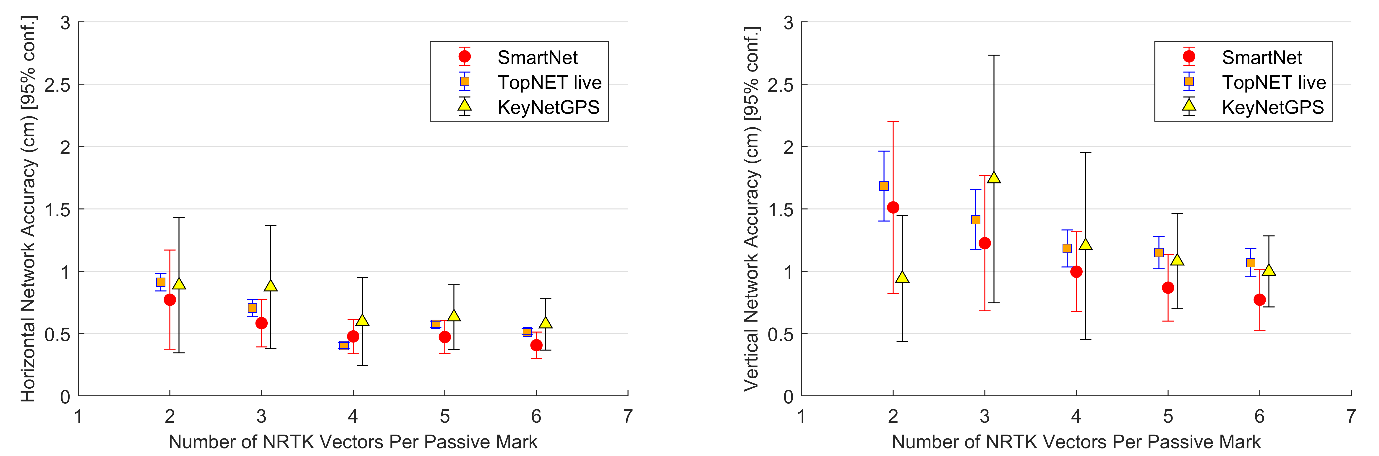 03/11/2025
11
[Gillins et al. 2019]
[Speaker Notes: Based on testing of 9 bench marks in Maryland]
OPUS-Projects Accuracy (Datum)
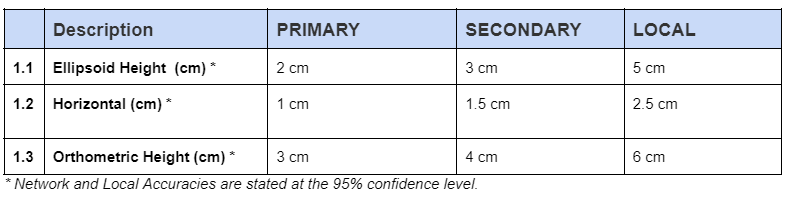 03/11/2025
12
Intended Use/Activity
Relative height difference between points(NAVD 88)
All Techniques suitable**
What is the intended accuracy of relative height difference?
Do you have the resources to achieve that accuracy?
Will this height need to be maintained?
**OPUS and RTN ‘suitable’ but no direct connection, no way to compute a relative accuracy
03/11/2025
13
Relative  Height Accuracy 95%
OPUS (4-6 cm)
RTN (4-6 cm one obs 2-4 cm 6 obs)
OPUS-Projects
2-5 cm ellipsoid
3-6 cm Orthometric
Static or RTN depending on observation requirements
03/11/2025
14
Relative Horizonta Accuracy 95%
OPUS (2-4 cm)
RTN (2-4 cm one obs)
OPUS-Projects 1-2 cm
Static or RTN depending on observation requirements
03/11/2025
15
OPUS
OPUS
Session
CORS5
CORS3
CORS2
Adjustment
CORS1
CORS4
solution MCCOY
solution HATFIELD
No Correlation
Also applies to RTN/RTK
03/11/2025
16
Azimuth??
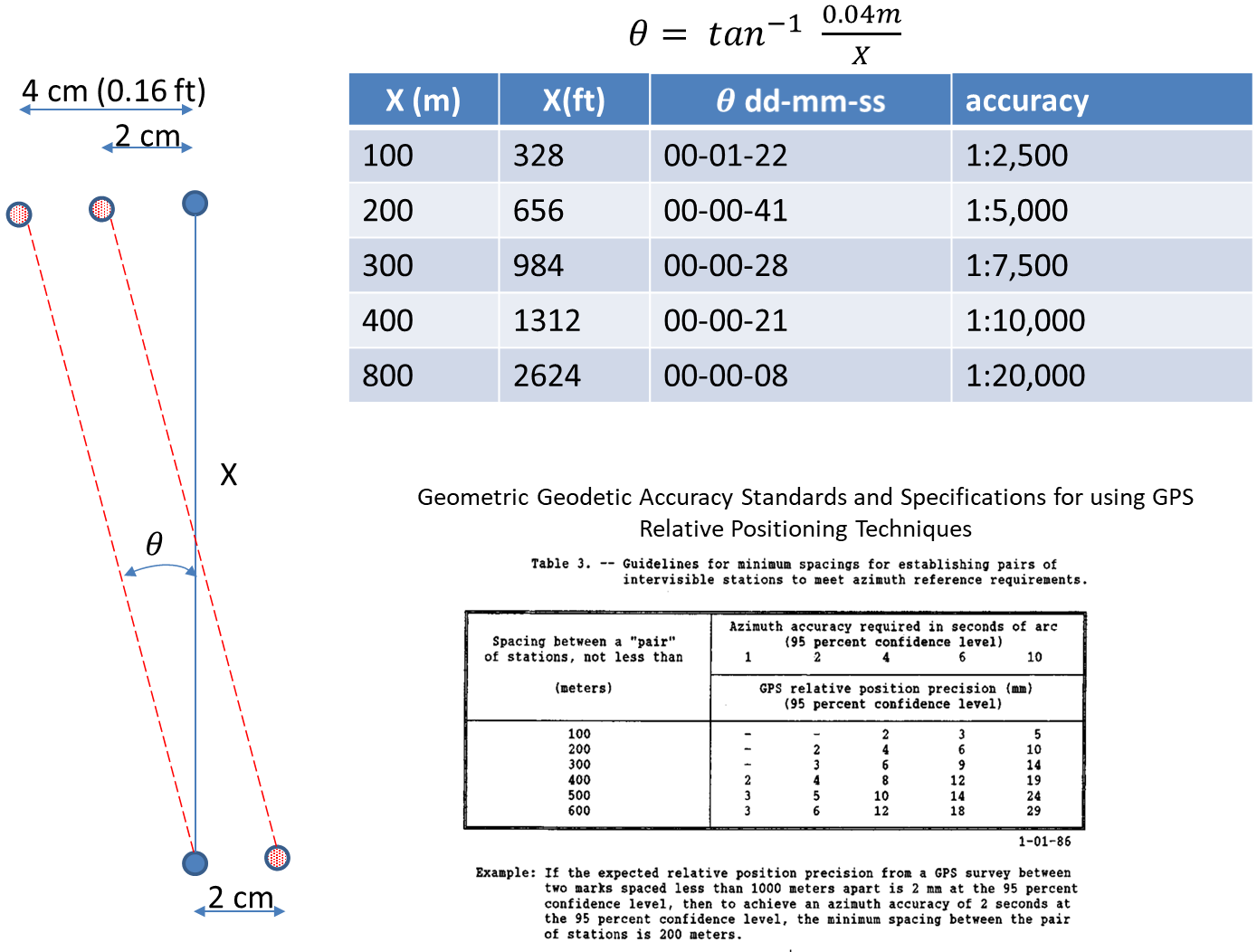 03/11/2025
17
OPUS Projects(Any Post-Processed Static, possibly RTK*)
OPUS
Session
CORS5
CORS3
CORS2
Adjustment
CORS1
CORS4
solution MCCOY
solution HATFIELD
session 001
*Base
RTK Vector
Rover
03/11/2025
18
Maintenance Needs of Coordinates?
Is this a control point that should be maintained/updated when the Reference Frames are released?
If yes, then how?
Reprocess (data)
Transform (coordinates)
One time use?
Set for others to use, check into?
03/11/2025
19
Law of the Instrument
“Maslow’s hammer”
If all you have is a hammer, then everything looks like a nail

AND similarly………..
03/11/2025
20
If everything looks like a nail….then all you need is a hammer!  And Remember….
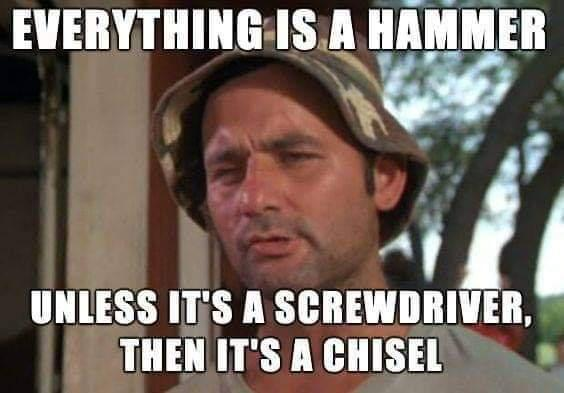 03/11/2025
21
But…..
It is not JUST the instrument, tool, or even technique that defines the accuracy or success of a survey.
Procedures and specifications that are designed to produce certain results and to detect and eliminate errors must be included in the process.
03/11/2025
22
It is not just the Measuring Stick
Epping BL (1857)
8715.9422m (5.4 mi) +/- (0.0158m) (1.8 ppm)
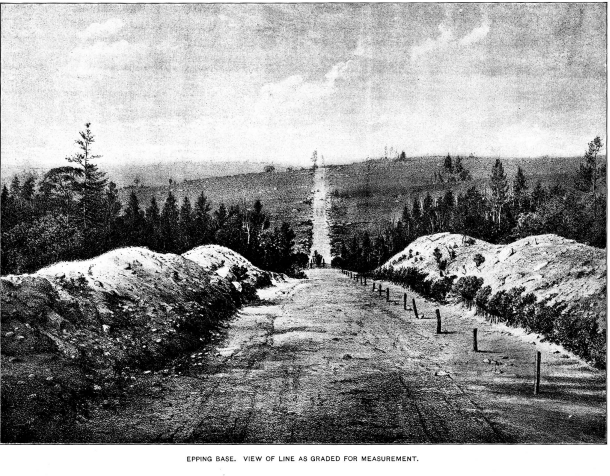 03/11/2025
23
RTK/RTN Best Practices
General Thoughts
Multi-constellation makes a big difference
Observations in canopy?  Not recommended, but it seems the needle is moving a bit on this.
Obstructions and Multipath (Avoid)
Space Weather (Check NOAA Forecast)
03/11/2025
24
RTK/RTN Best Practices
Establish a point (or points) at or very near your office that can be used for validation.
Use OPUS, OPUS Projects to establish marks
Best if one mark is an existing NAVD 88 BM
03/11/2025
25
RTK/RTN Best Practices
Equipment Check
Cables, batteries, Cell or UHF antenna
Cell or UHF device (if separate)
Legs tight
Bubbles and centering device, e.g., tribrach check
Tripod/bipod tips tight
Tripod/bipod height validated recently
03/11/2025
26
RTK/RTN Best Practices
Sanity Check (Validation)
Check to make sure RTN is up and running
Do a check obs on your validation station(s)
Checks rover receiver equip/config, functionality
Checks DC settings
Base/Rover – set base on one, check other
Checks Base/rover receiver equip/config, functionality
Checks DC settings
03/11/2025
27
RTK/RTN Best Practices
Initialization
Always initialize in the open
Should take only 10-15 seconds max
If it is taking too long float > fix, quit and start over
RMS should drop rapidly and stabilize at sub-cm
If rms remains high, or takes a while to come down, quit and start over
03/11/2025
28
RTK/RTN Best Practices
Observations
Observation Time 
3-5 min
Redundancy (minimum)
2 (ideally 3) (different init.)
Recommended 3-6
Separate start times by 3 hrs
Different day (recommended)
95% Confidence
± 5.0 cm, vertical
± 2.5 cm, horizontal
03/11/2025
29
New Standards
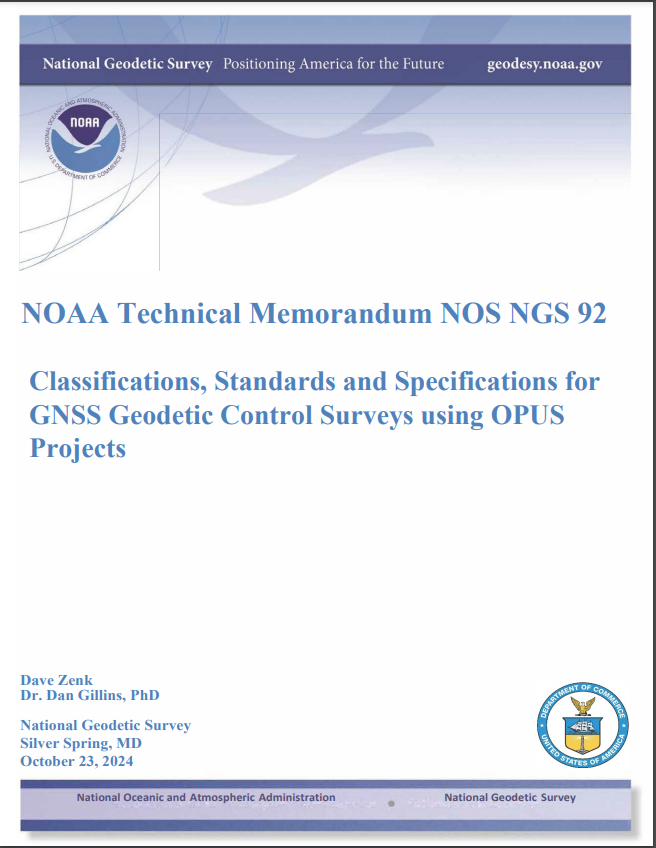 Quick Facts
Designed for OPUS Projects, and Bluebooking, but many of the specifications are valid on their own
OPUS PP (Post Processed)
GNSS Vector Exchange Format
Post Processed (vendor software)
RTN
RTK
03/11/2025
30
NGS 92
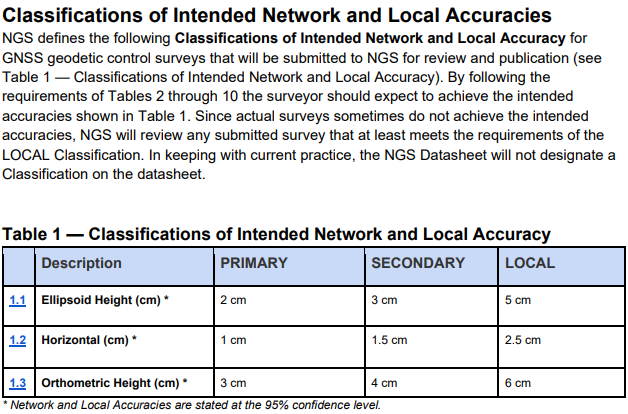 03/11/2025
31
NGS 92
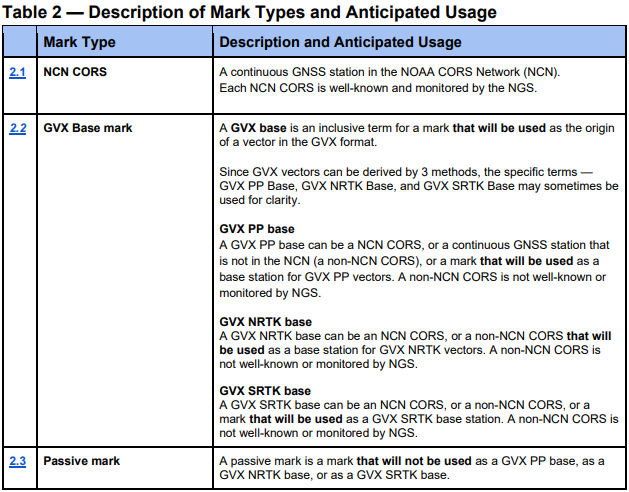 03/11/2025
32
NGS 92
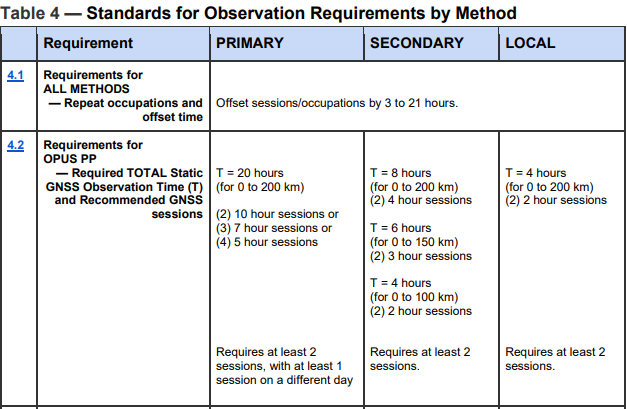 5cm
2cm
3cm
03/11/2025
33
NGS 92
3cm
5cm
2cm
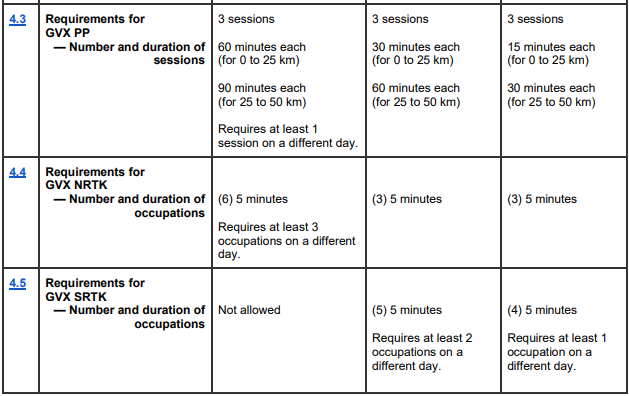 03/11/2025
34
NGS 92
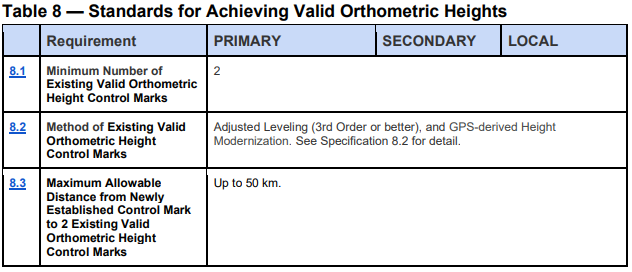 03/11/2025
35
NGS 92
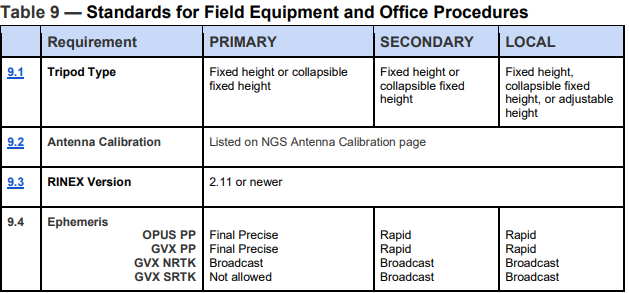 03/11/2025
36
NGS 92
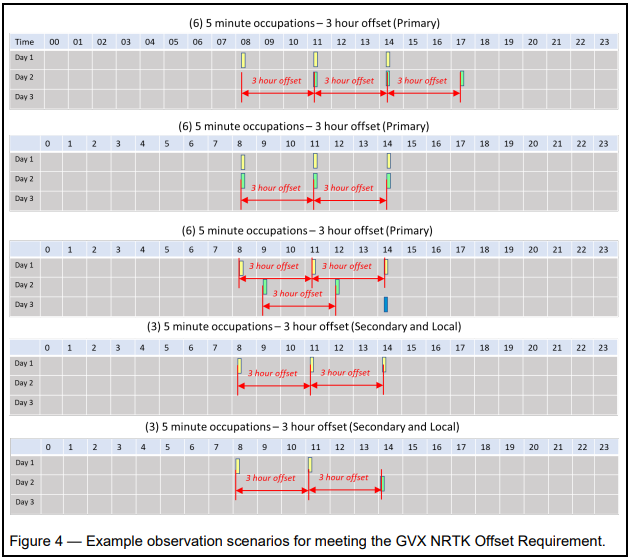 03/11/2025
37
NGS 92
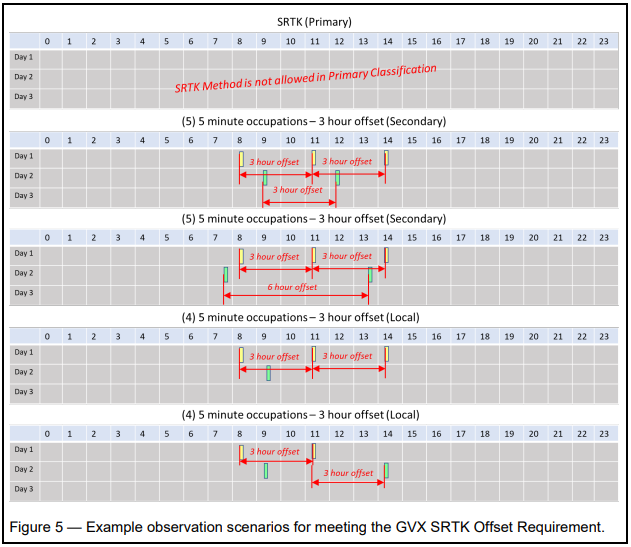 03/11/2025
38
NGS 92
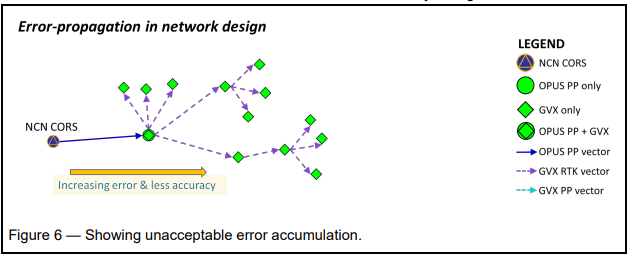 03/11/2025
39
NGS 92
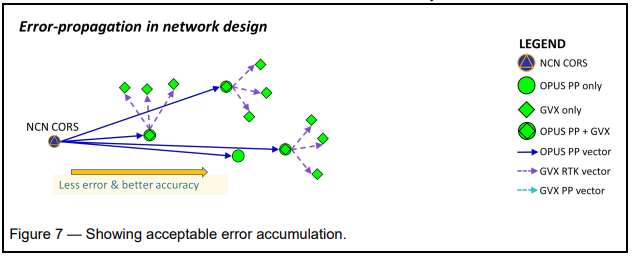 03/11/2025
40
Questions?
Presentation will be available at:
https://www.ngs.noaa.gov/web/science_edu/presentations_library/
Dan Martin
Northeast Regional Geodetic Advisor
ME, NH, VT, MA, CT, RI, NY, NJ
Dan.martin@noaa.gov
240-676-4762
41
03/11/2025